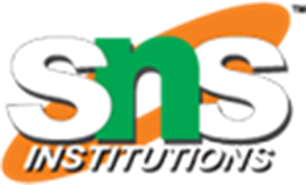 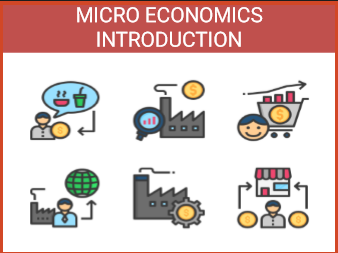 1
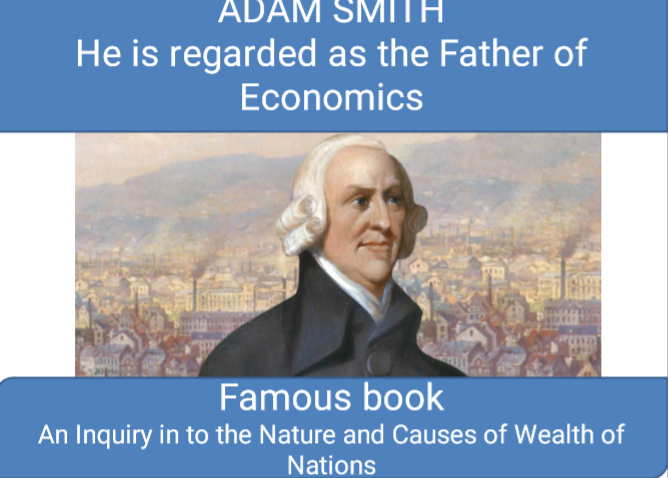 2/10
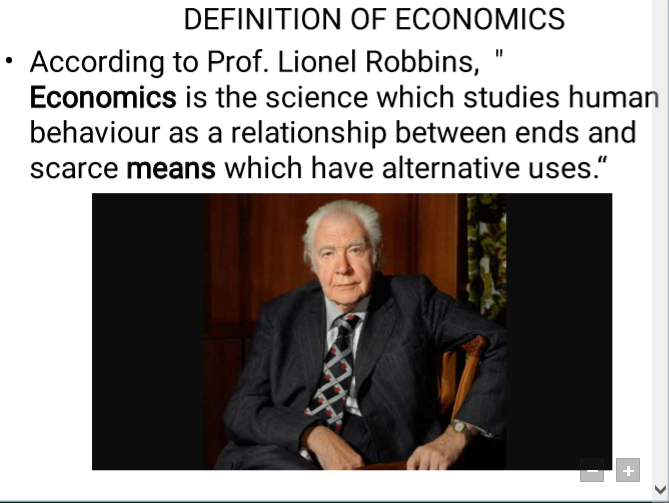 3/10
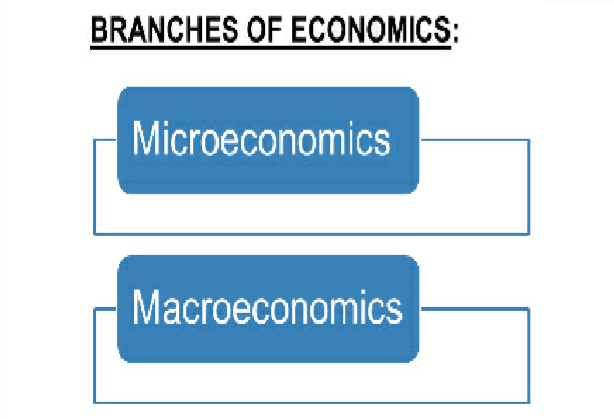 4/10
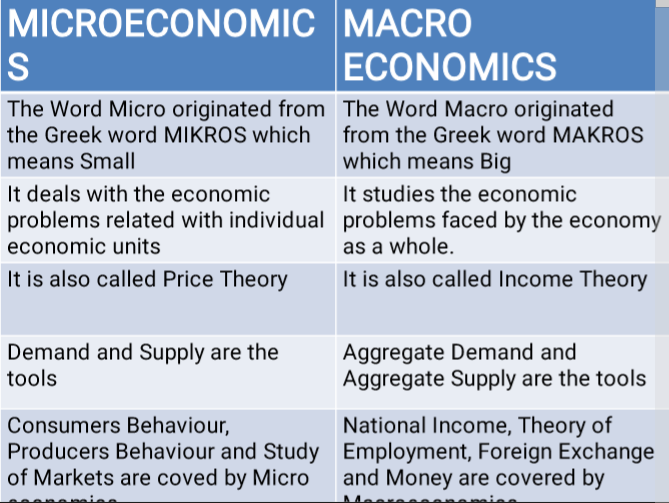 5/10
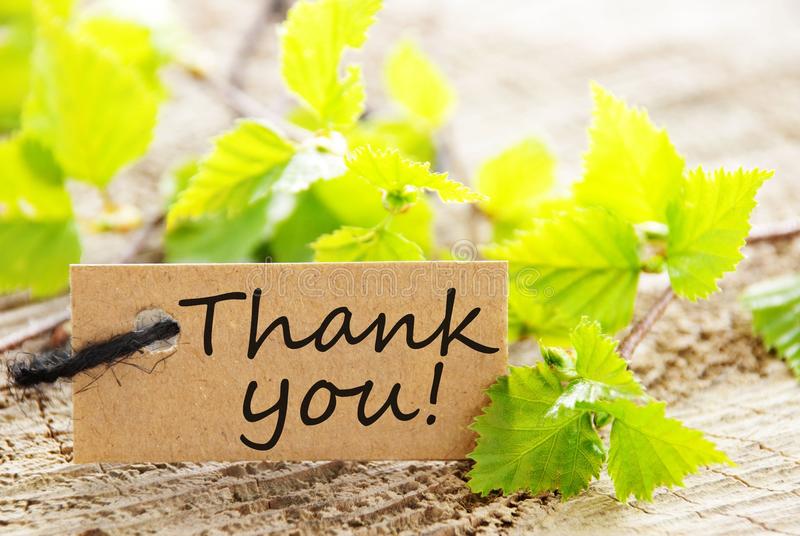 10/10